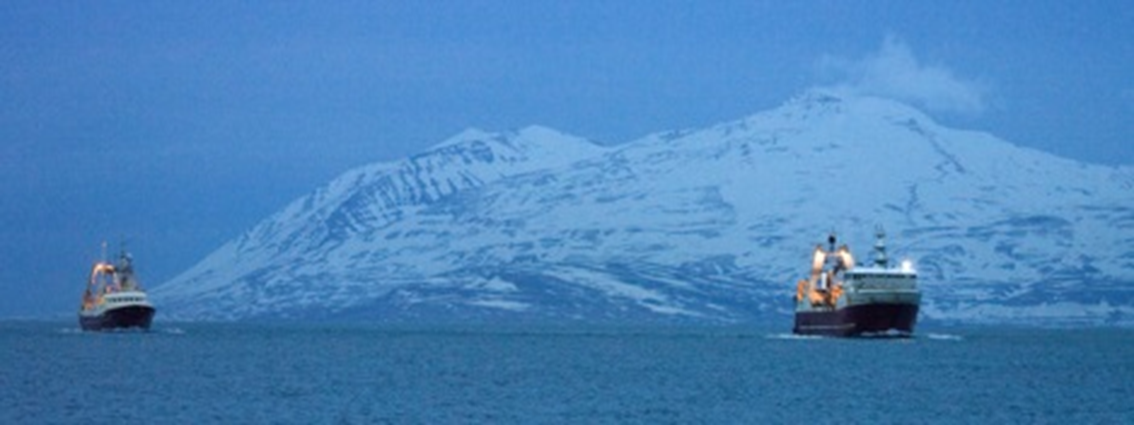 Sjósókn Tækifæri og áskoranir til mennta í sjávarútvegi
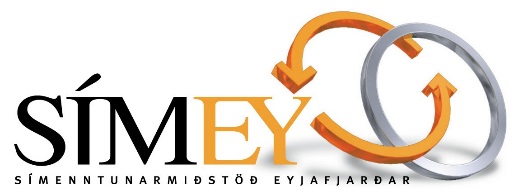 Samstarfsaðilar
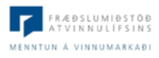 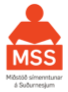 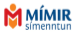 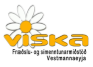 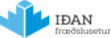 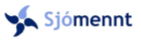 [Speaker Notes: Mikilvægt að vera í samstrafi við fyrirtækin

Nöfn fyrirtækja]
Markmið verkefnisins
Sjósókn er ætlað sjómönnum sem hafa ekki lokið framhaldsskóla

Markmiðið með verkefninu er að starfandi sjómenn	
fái reynslu og þekkingu metna inn í nám
geti stundað nám samhliða vinnu
fái upplýsingar um hvaða leiðir eru færar og aðstoð við leiðarval
verði hæfari og öflugri starfsmenn
[Speaker Notes: Sjómennt

Skortur á þátttöku

Erfitt starfsumhverfi]
Hvernig nálgumst við sjómenn?
Bæklingar			
 Facebook
 SMS
 Tölvupóstur
 Youtube
 Fjölmiðlar
 Útgerðarfyrirtæki
 Stjórnendur
 Skipstjórar
[Speaker Notes: Af hverju koma þátttakendur ekki?
 
Mikil hvatning þarf að vera til staðar
Ekki fjárhagslegur hvati?
Tímaskortur
Tengja ekki við verkefnin?
Námsótti
 
Mikilvægt að stjórnendur og vinnustaður sýni áhuga og hvetj
 
Hefur sýnt sig í öllum raunfærnimatsverkefnum að það er grundvalalartriði
Stýrimenn/skipstjórar tali fyrir þátttöku skiptir máli]
Raunfærnimat
Í þessu verkefni er lögð áhersla á raunfærnimat  sem tengist námi þar sem reynsla af sjómennsku getur nýst.

Iðngreinar, vélstjórn, netagerð, vélvirkjun, matreiðsla o.fl.
Starfsnám, matartækni, matsveinn
Skipstjórn
Fiskveiðar, fiskvinnsla
Almennar bóklegar greinar, íslenska, danska, enska, stærðfræði
Aðlagast markhópnum
Aðlögun raunfærnimats að ólíkum markhópum
Sveigjanleiki í matsaðferðum
Skype
Adobe connect
Eða annað
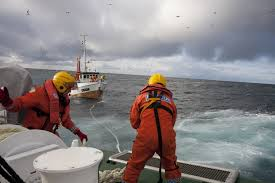 Menntastoðir
Menntastoðir er námsleið frá Fræðslumiðstöð atvinnulífsins sem meta má til 29 eininga inn í framhaldsskólann og sem 50 einingar inn á Háskólabrú Keilis.
Námið í Menntastoðum tekur mið af starfsumhverfi sjómanna. Kennslan er byggð á upptökum og kennslumyndböndum sem eru þátttakendum opin í ákveðinn tíma. Verkefni eru unnin á netinu í fjarnámsumhverfinu Moodle.
Helstu námsgreinar eru: stærðfræði 102, 122 og 202, íslenska 103 og 203, upplýsingatækni 103, enska 103 og 203, danska 102 og námstækni. Þeir sem hafa lokið Menntastoðum eiga kost á því að sækja nám í frumgreinadeildir.
Aðlögun námsleiðar
Kennarar frá mismunandi símenntunarmiðstöðvum
Moodle
Upptökur í öllum áföngum
Netsamband ekki nauðsynlegt
Aðgengi gott að kennurum
Sveigjanleiki námsloka í áföngum ( 4-15 vikur)
Uppsetning áfangans er kennslustofa nemandans
Spurningar